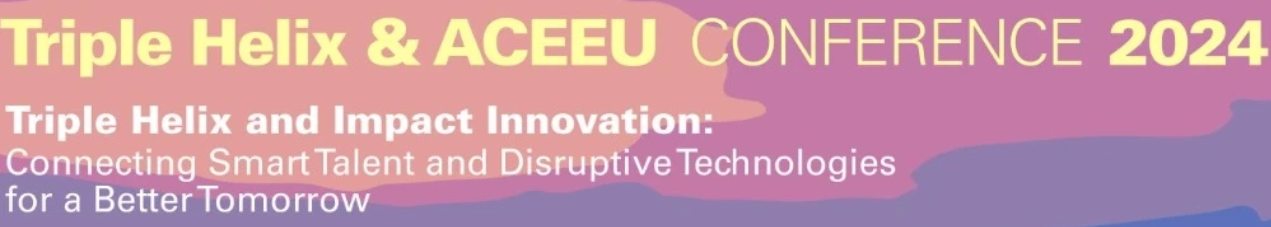 Presentation title
Subtitle (if any)
Thematic Work Session
Last name, Name;  Titration; Higher Education Institution
nome.sobrenome@provedor.brasil.br
Last name, Name;  Titration; Higher Education Institution
nome.sobrenome@provedor.brasil.br
Last name, Name;  Titration; Higher Education Institution
nome.sobrenome@provedor.brasil.br
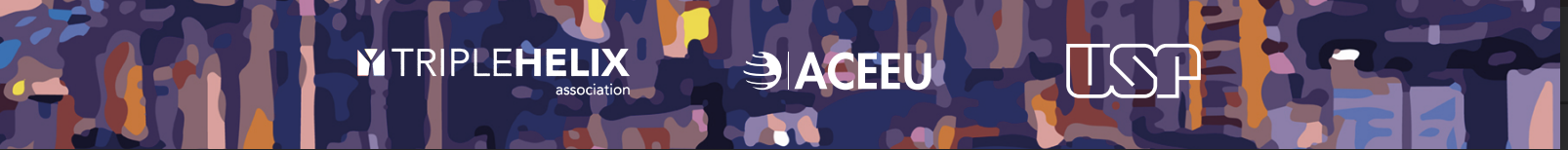 [Speaker Notes: COVER PAGE TEMPLATE
Settings:
Presentation title in Monserrat Bold font; Size 30
Subtitle in Monserrat Semi-Bold font; Size 18
Authors' names in Monserrat Normal Italic font; Size 12]
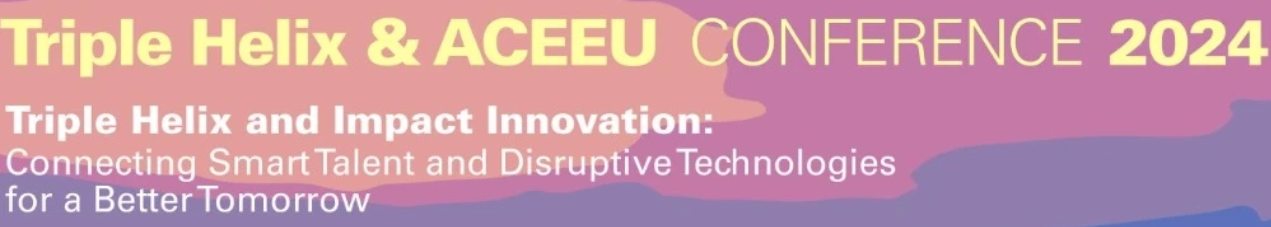 Title of the Paper Section (e.g. Introduction, Methods, etc.)
Topic 1
Text, Text, Text, Text
Figure 1: Figure title
Source: Author, year.
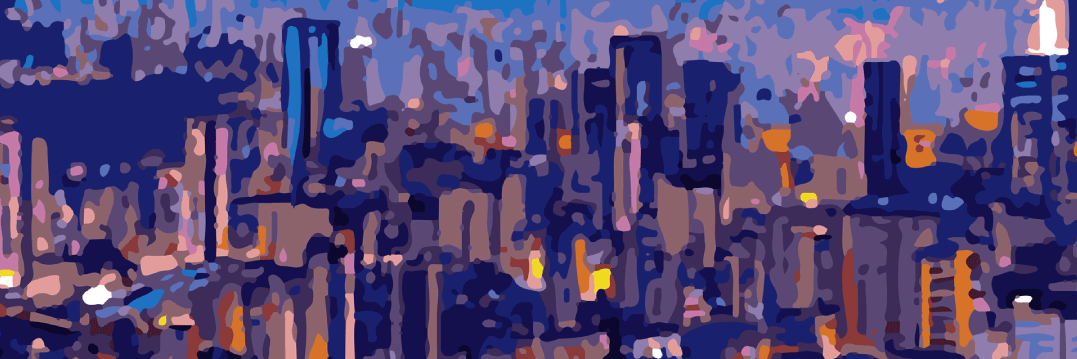 2
[Speaker Notes: SECTION PRESENTATION TEMPLATE
Settings:
Section title in Monserrat Bold font; Size 18
Topics in Monserrat Semi-Bold font; Size 14
Text in Monserrat Normal font; Size 14
Figure titles in Monserrat Normal font; Size 12
Figure captions in Monserrat Normal font; Size 12]
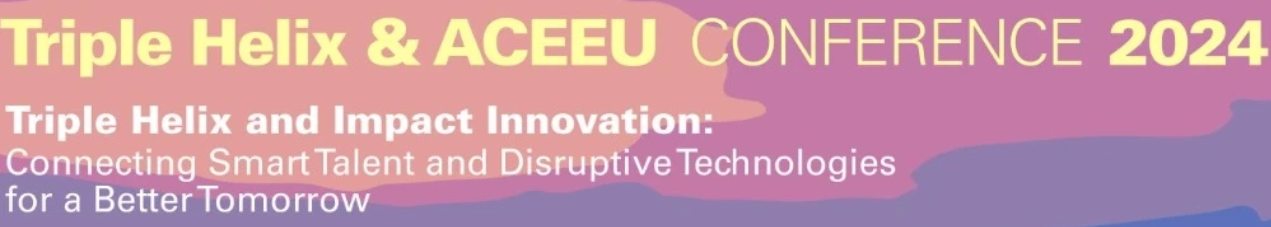 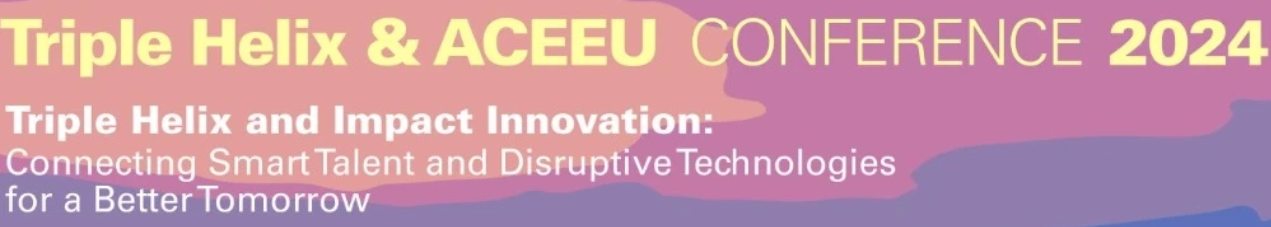 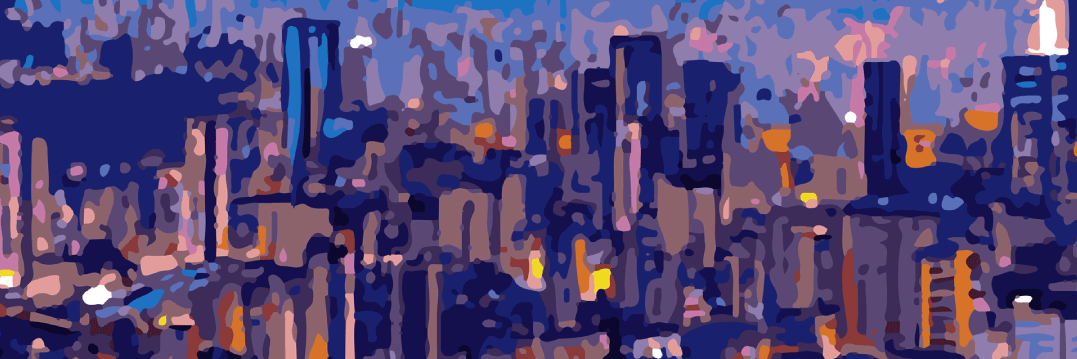 Bibliographic references
Book Standards:
Last name, Name. Book's title. City: EDITORA TAL, (year; ex: 2023).
Book Chapter Norms:
Last name, Name. Title. (Page range in parentheses; ex; 33-44). In: Surname, First Name. Title of the book in which the chapter is inserted. City: EDITORA TAL, (year; ex: 2023).
Standards for Articles in Magazines:
Last name, Name.  Article Title. Name of the Magazine, volume, number, Page range (ex; 33-44), (year; ex: 2023).
[Standards for other reference formats see ABNT NBR 6023]
3
[Speaker Notes: BIBLIOGRAPHICAL REFERENCES PRESENTATION TEMPLATE
Settings:
Bibliographical References section title in Monserrat Bold font; Size 18
Text in Monserrat Medium font; Size 11]